Mon rallye lecture
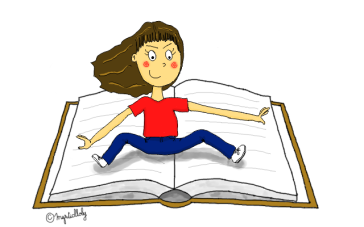 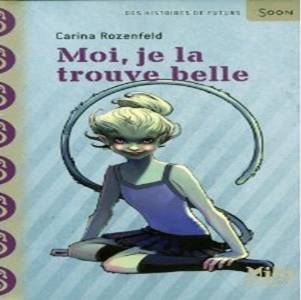 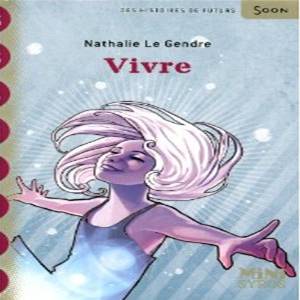 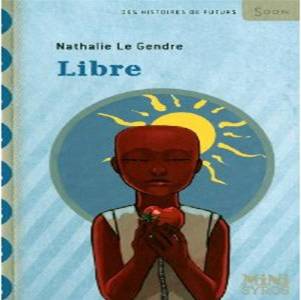 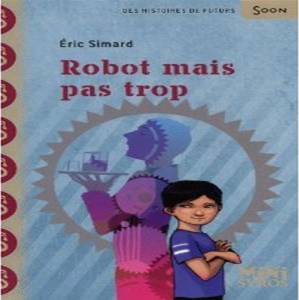 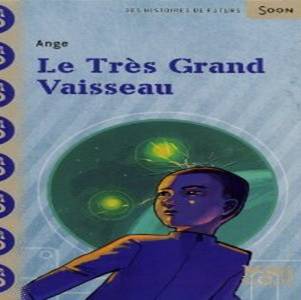 collection
« mini syros soon »
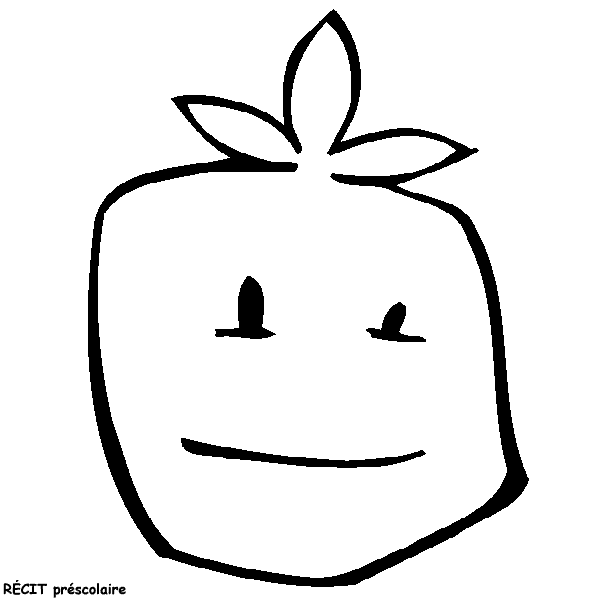 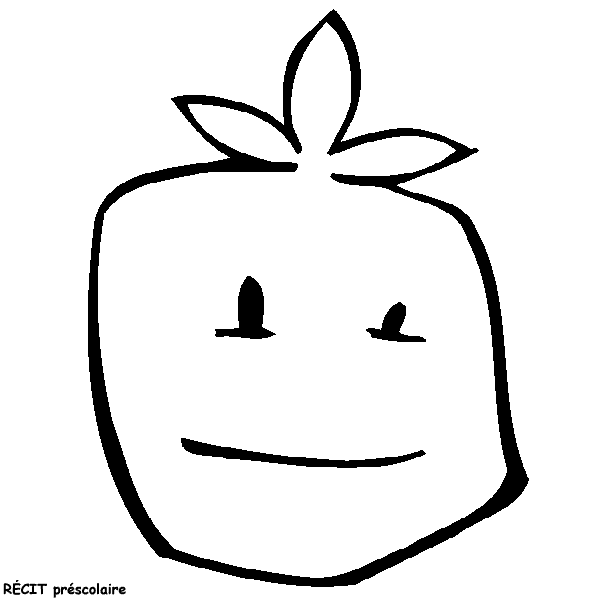 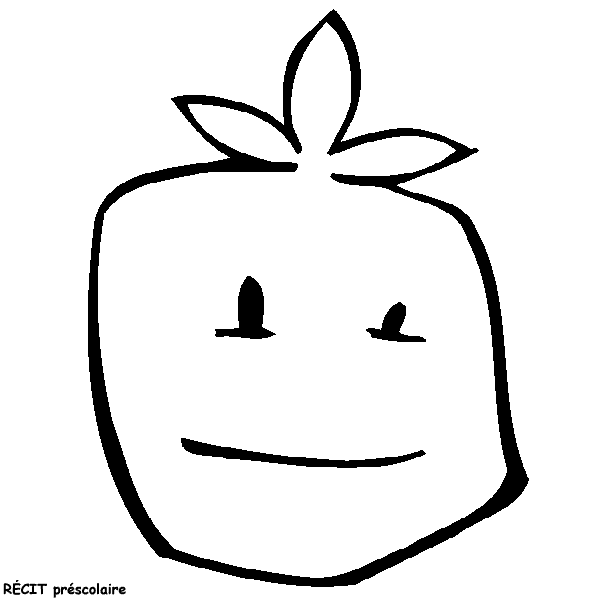 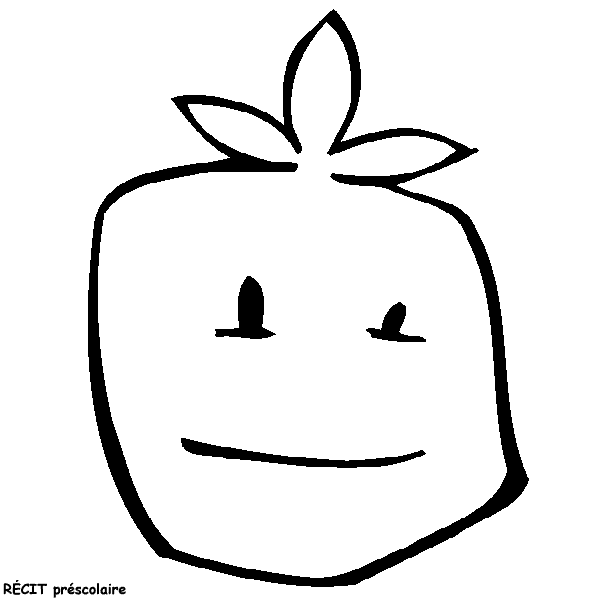 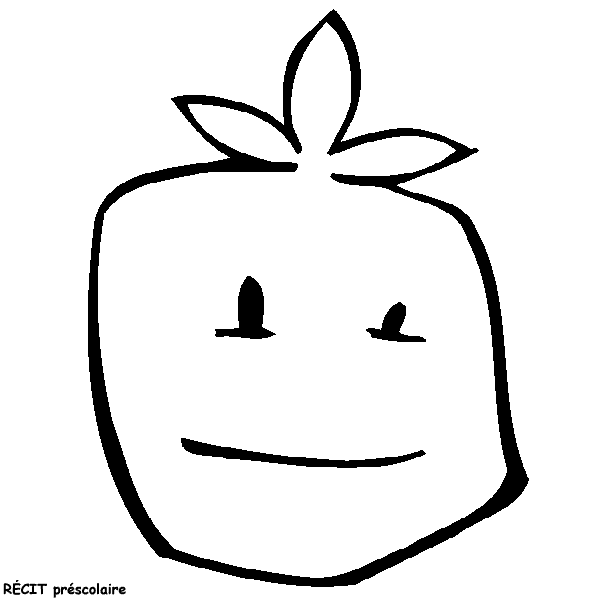 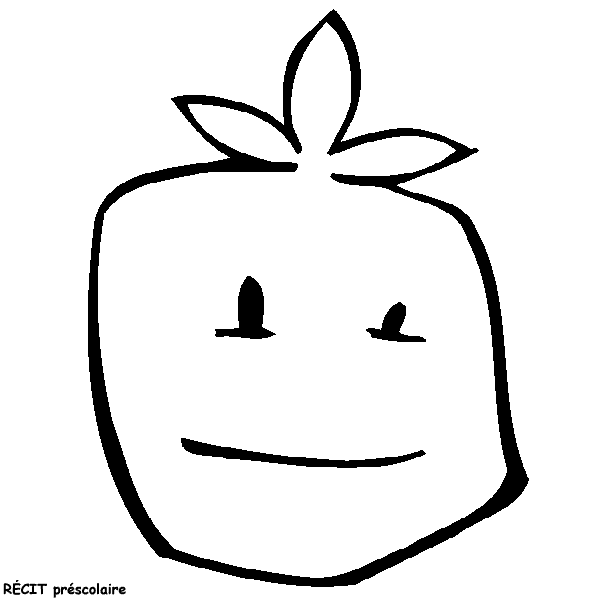 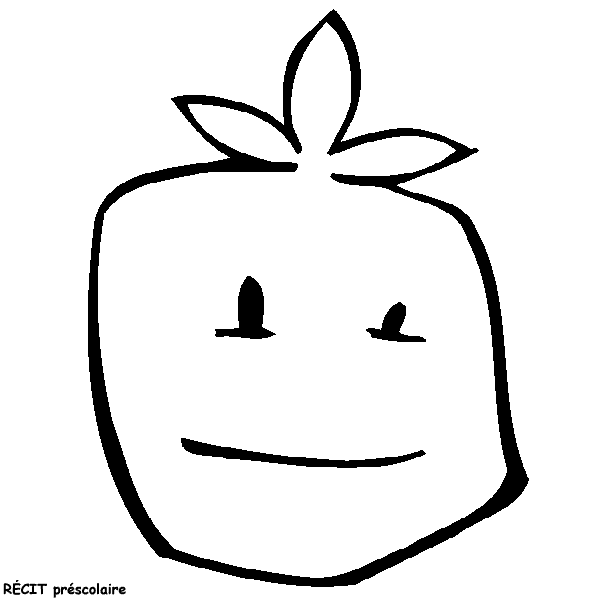 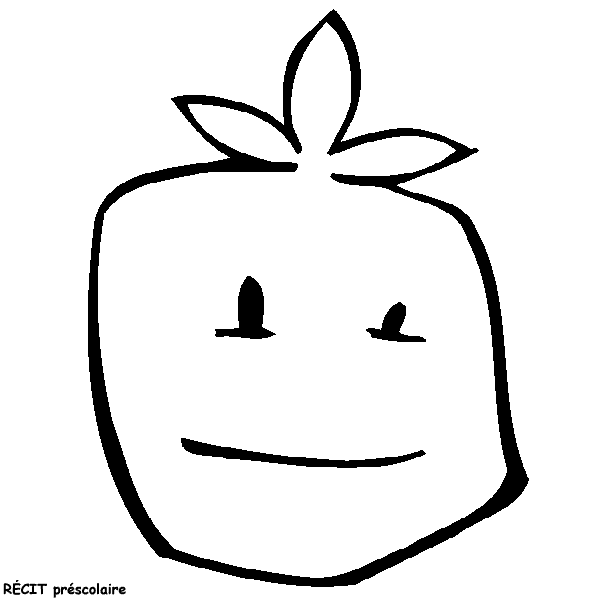 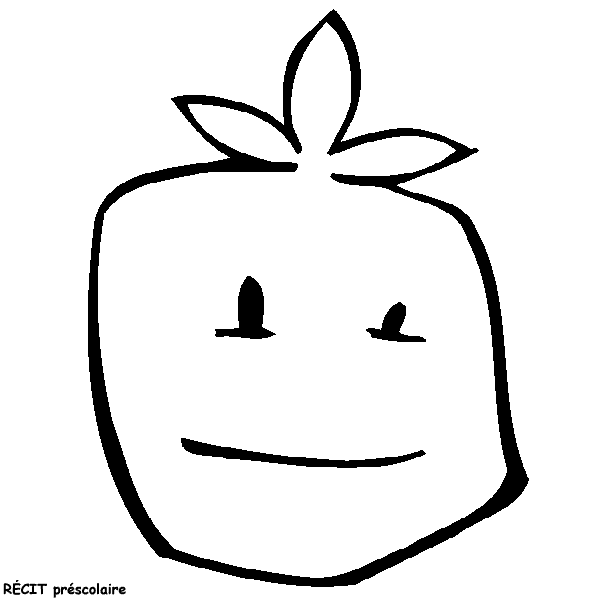 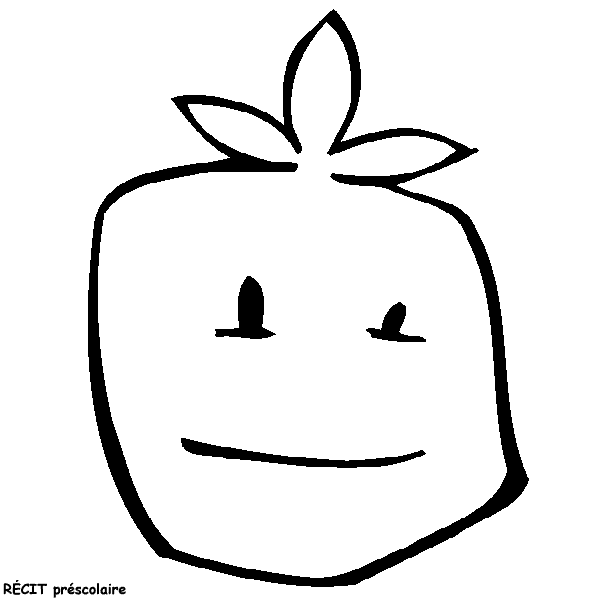 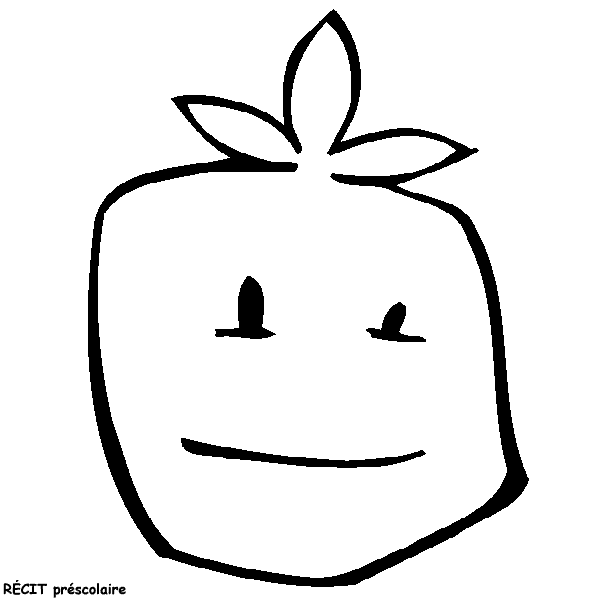 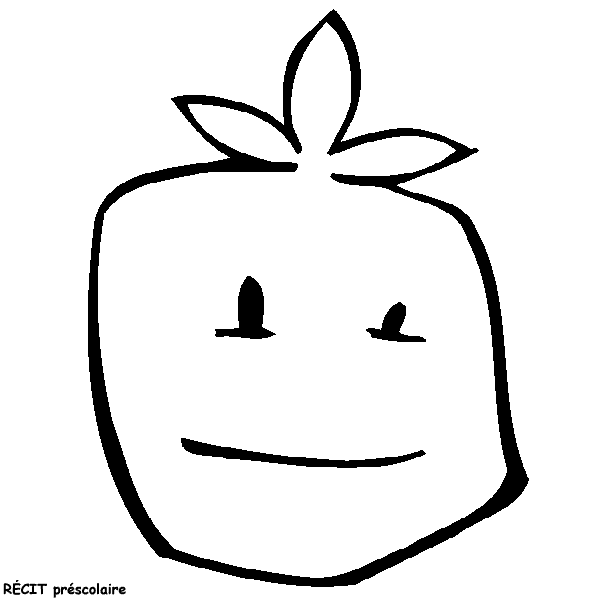 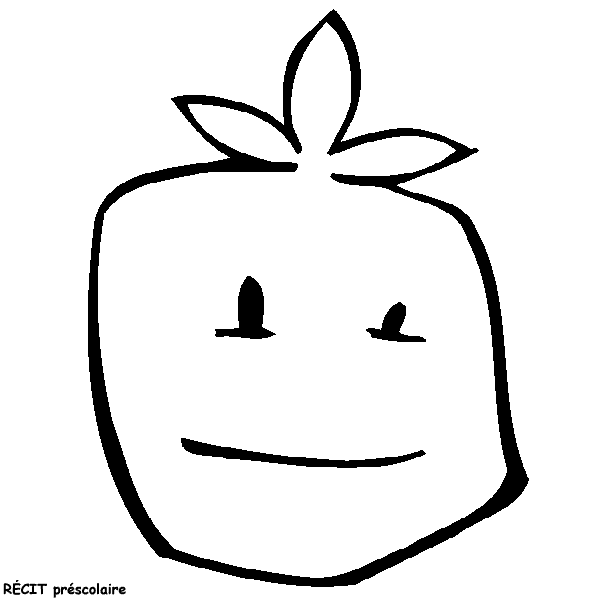 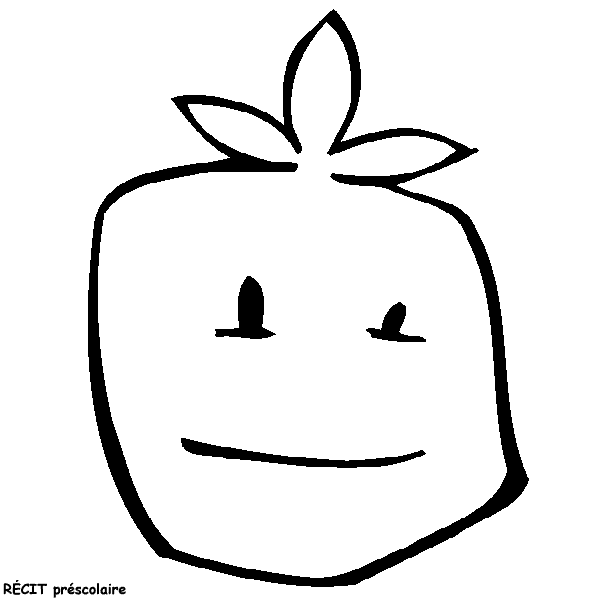 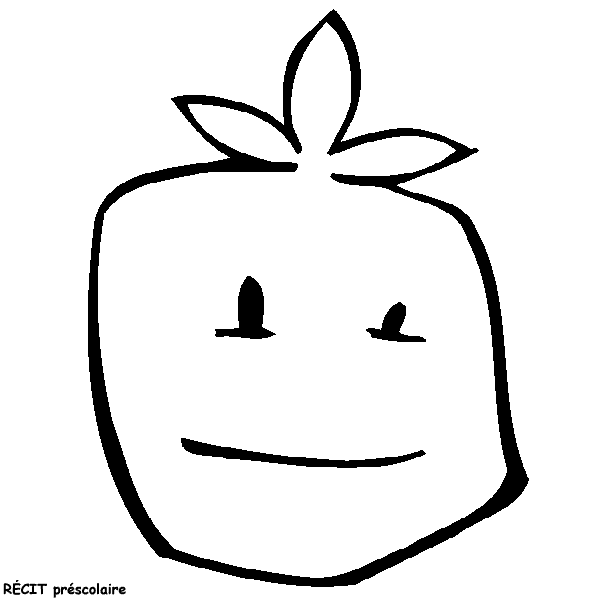 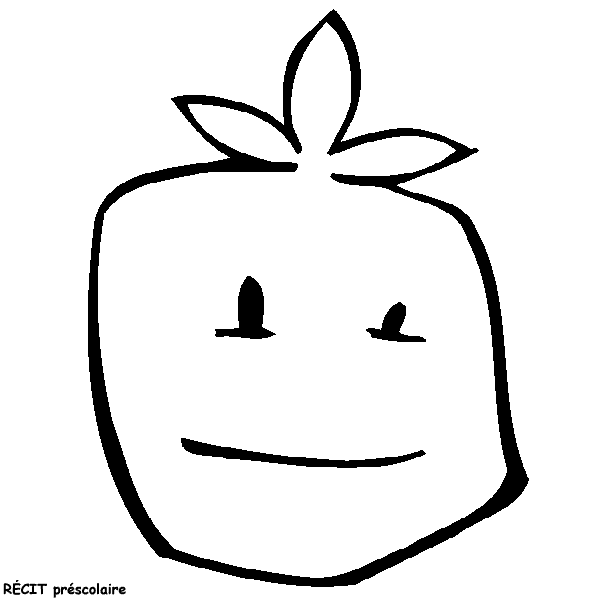 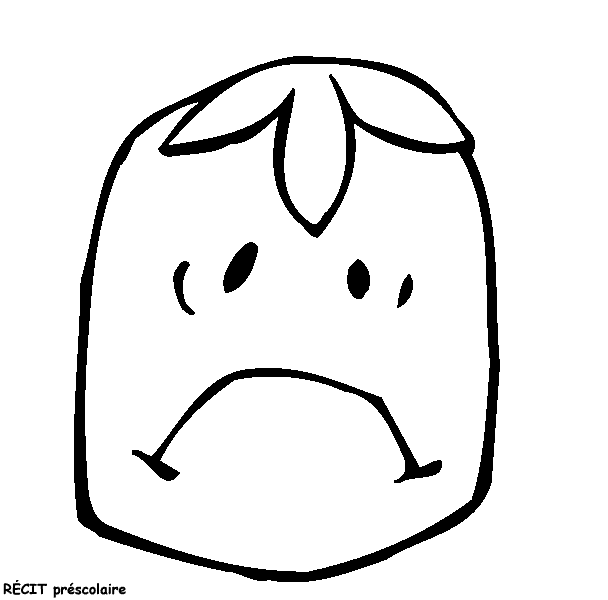 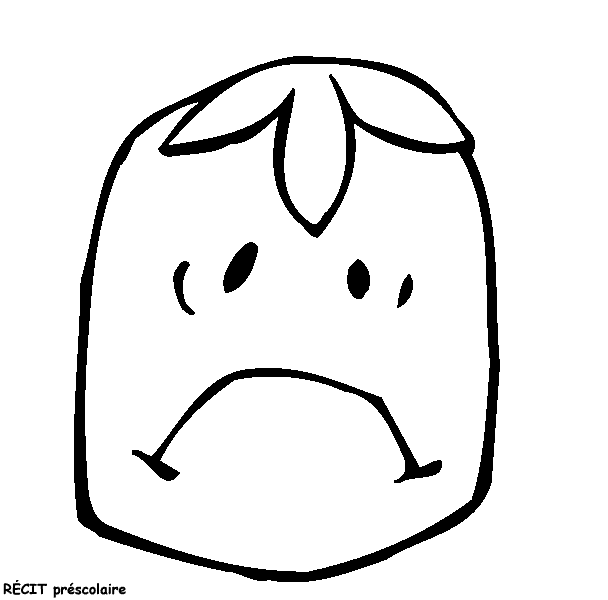 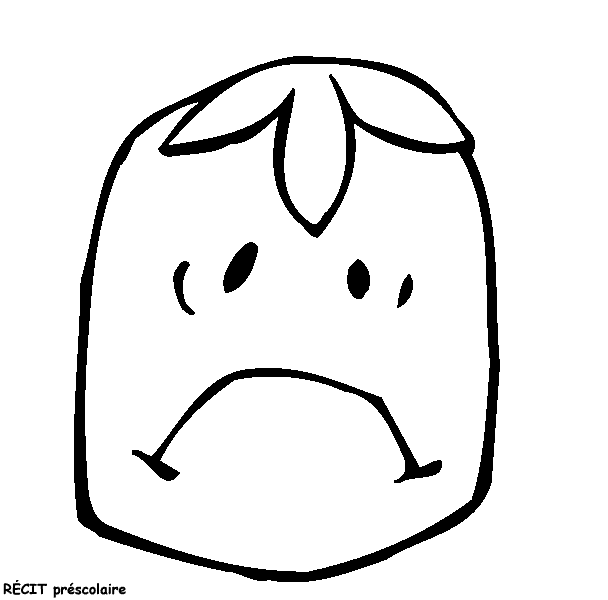 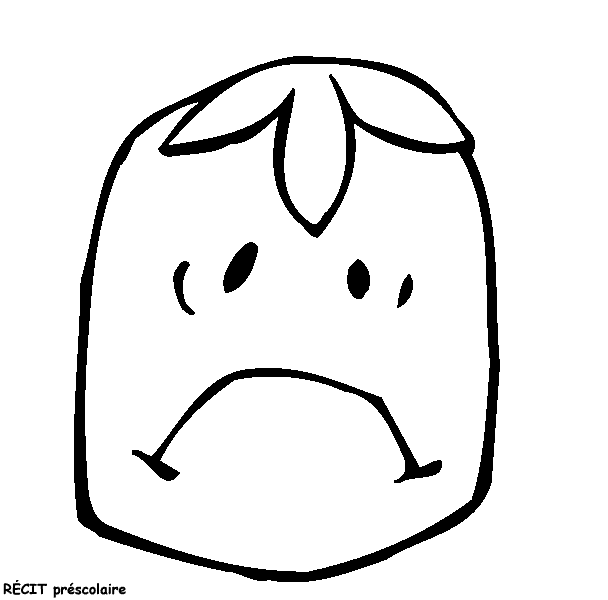 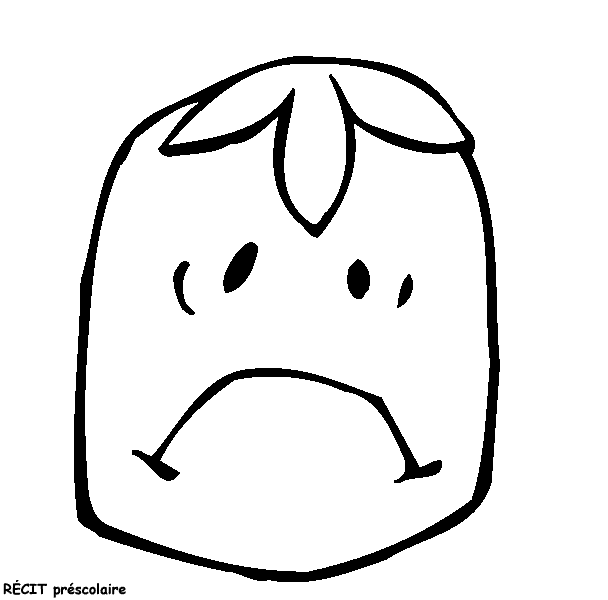 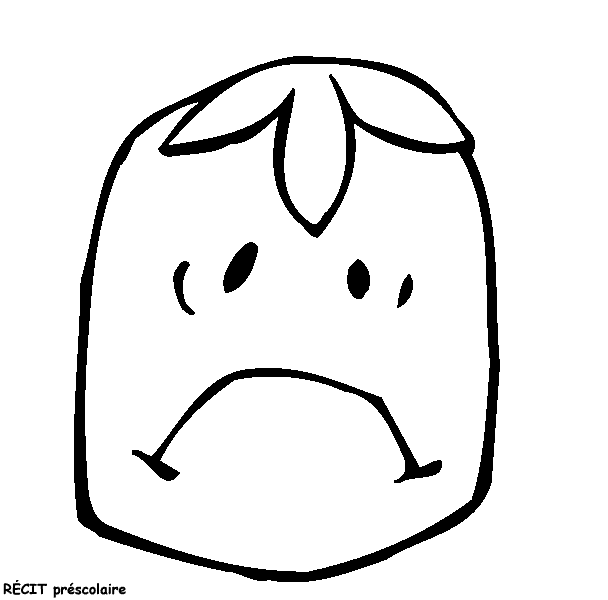 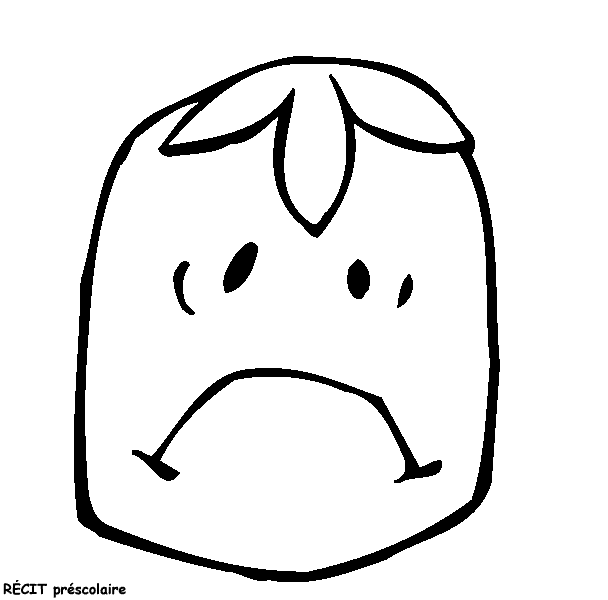 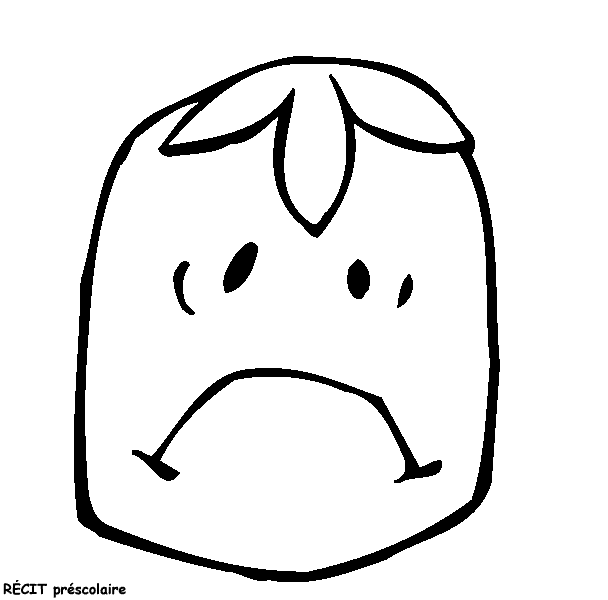 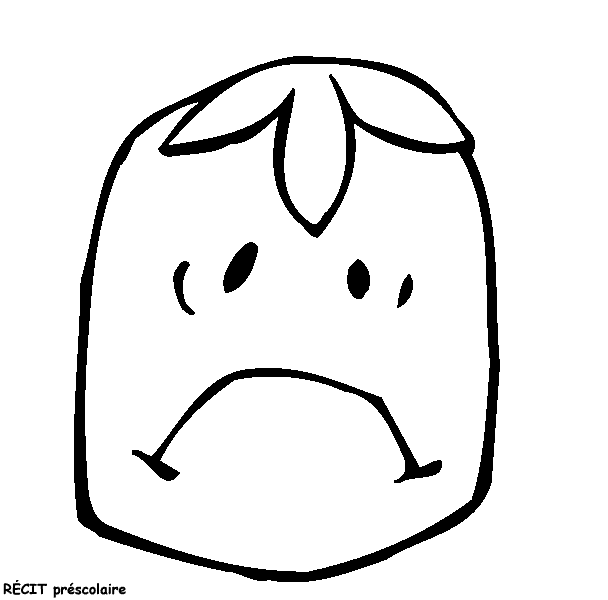 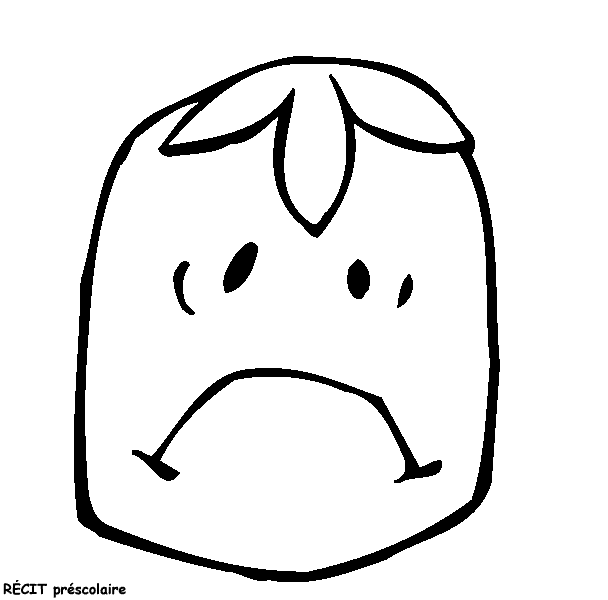 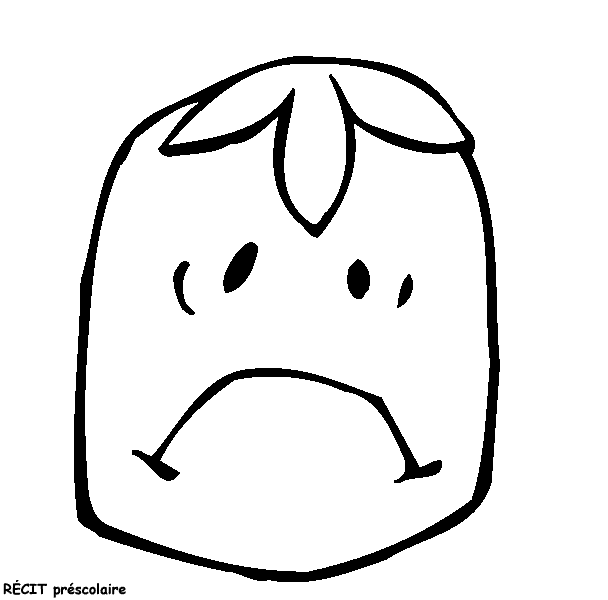 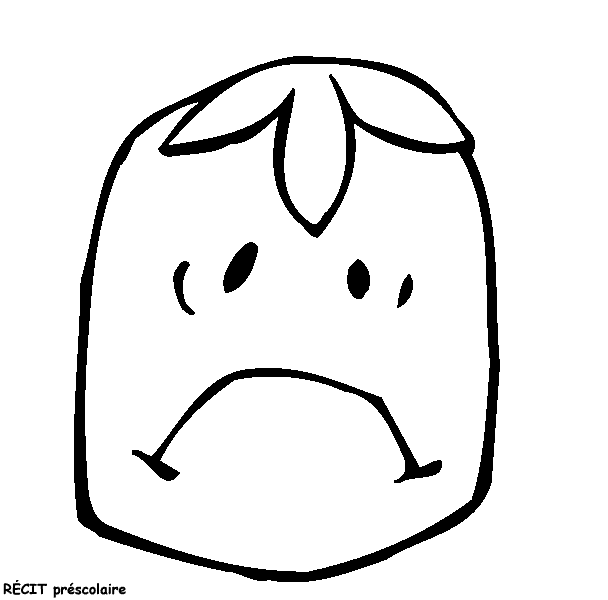 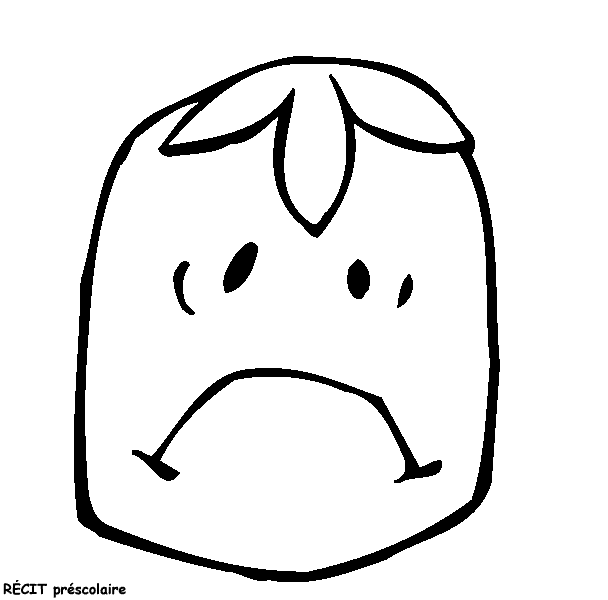 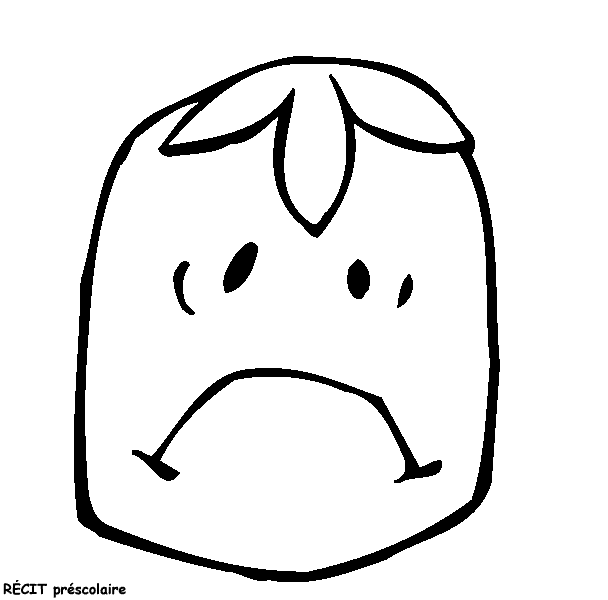 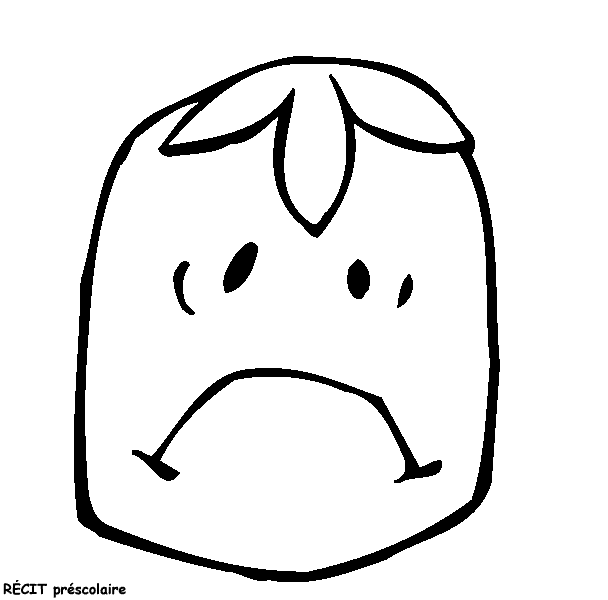 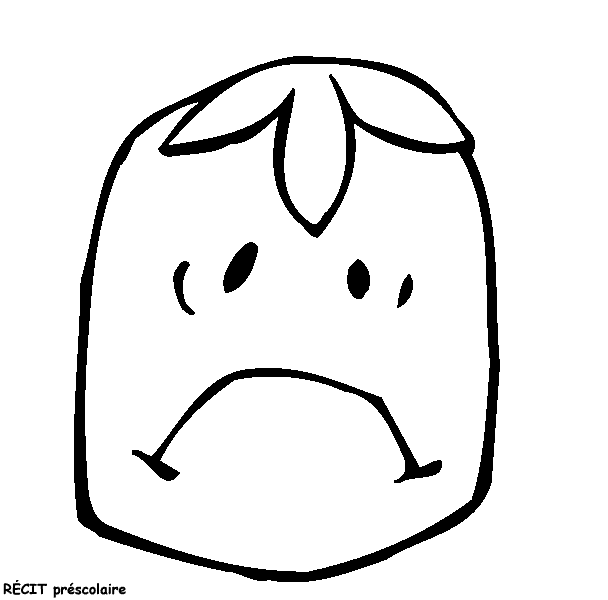 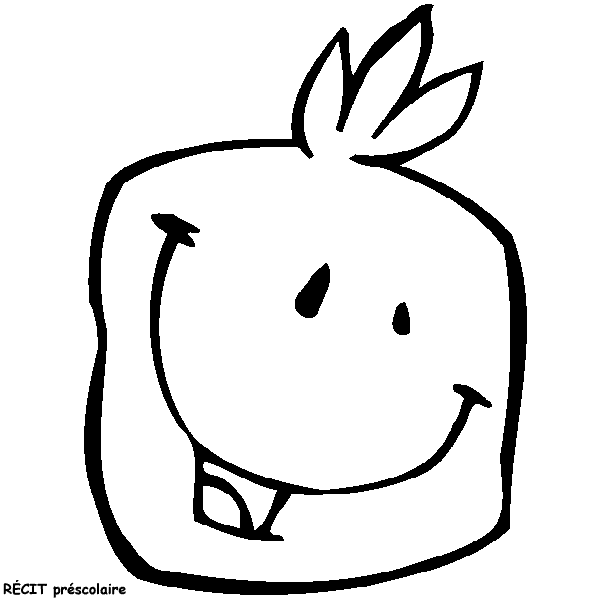 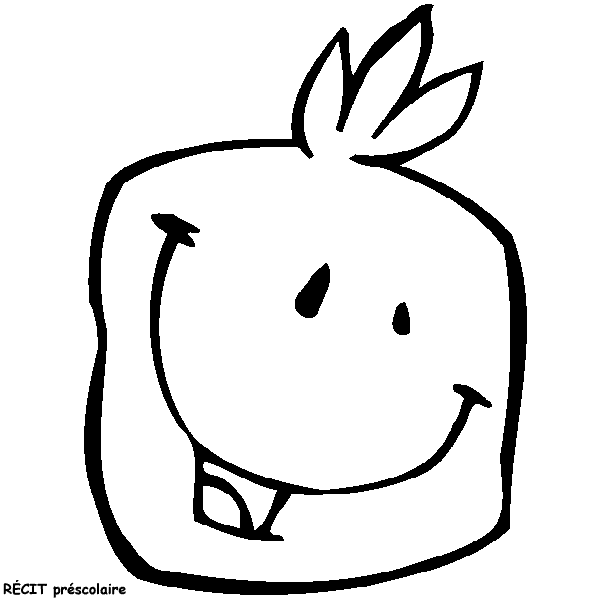 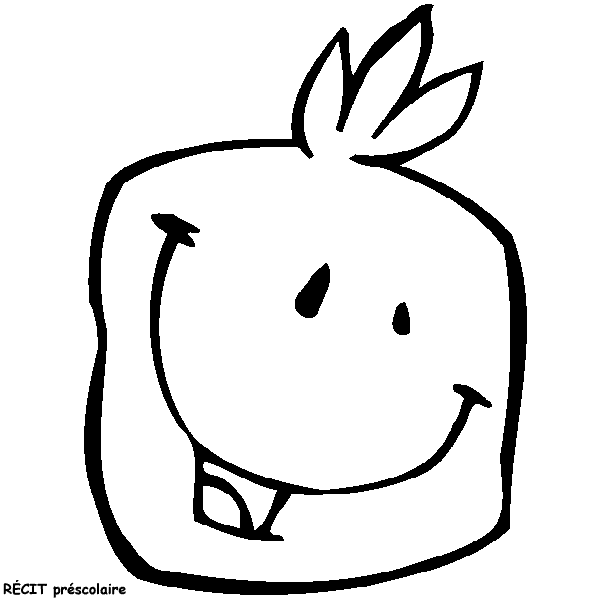 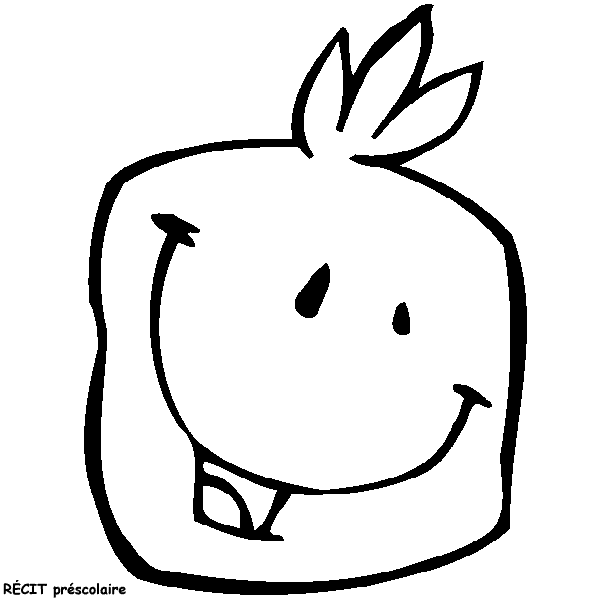 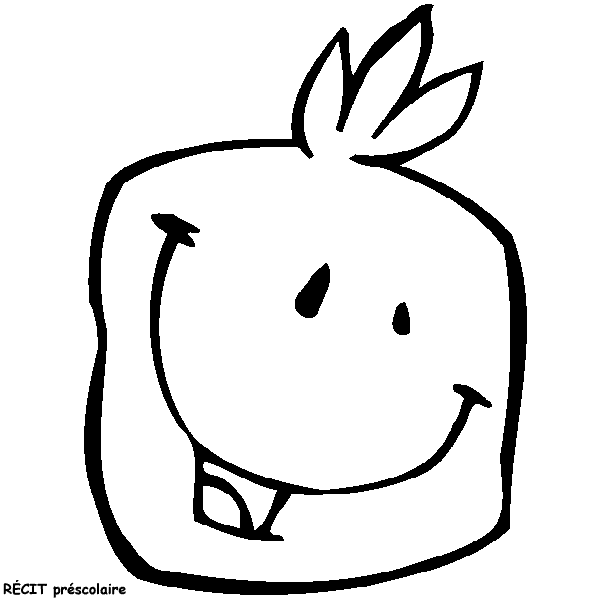 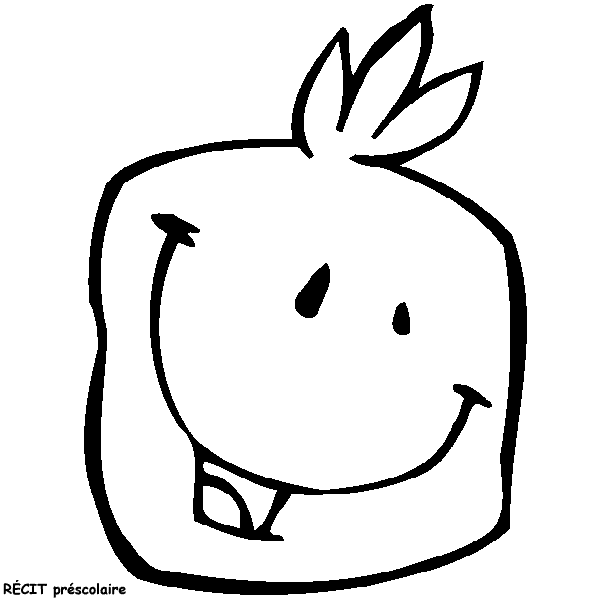 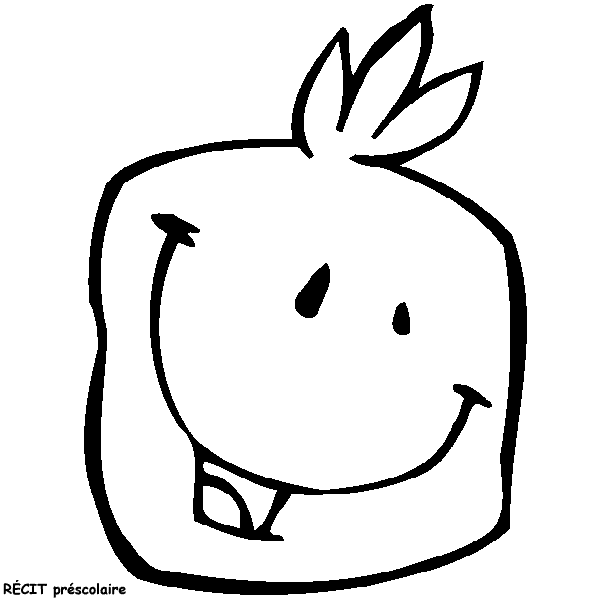 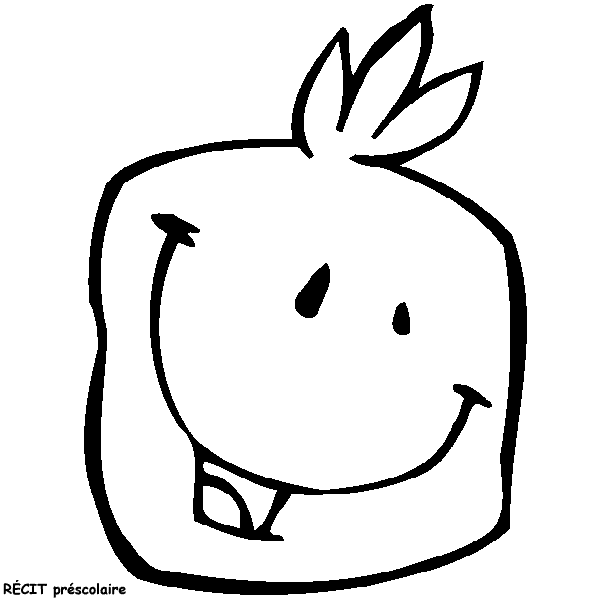 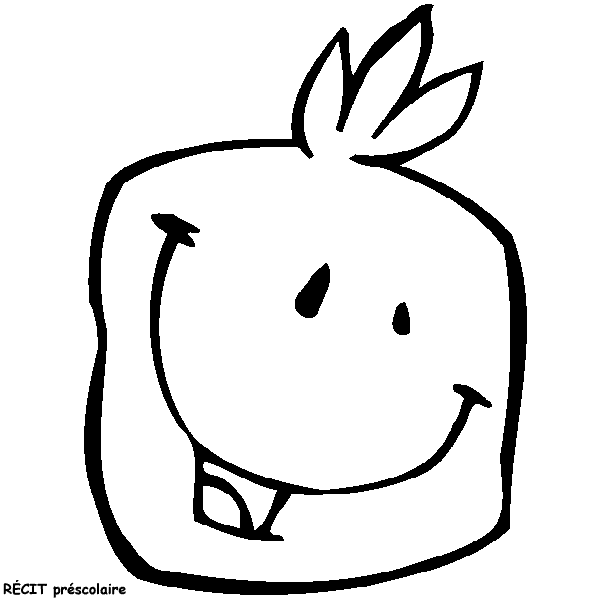 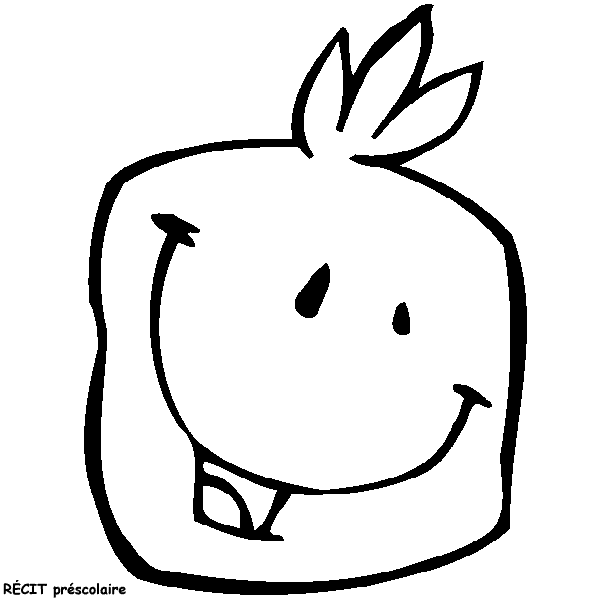 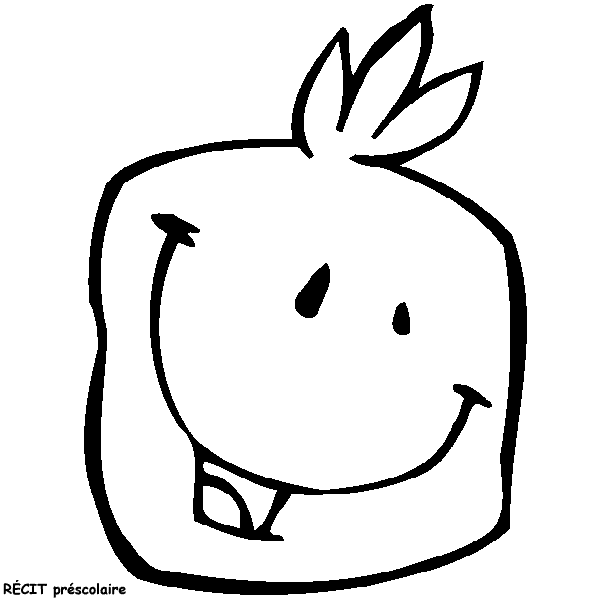 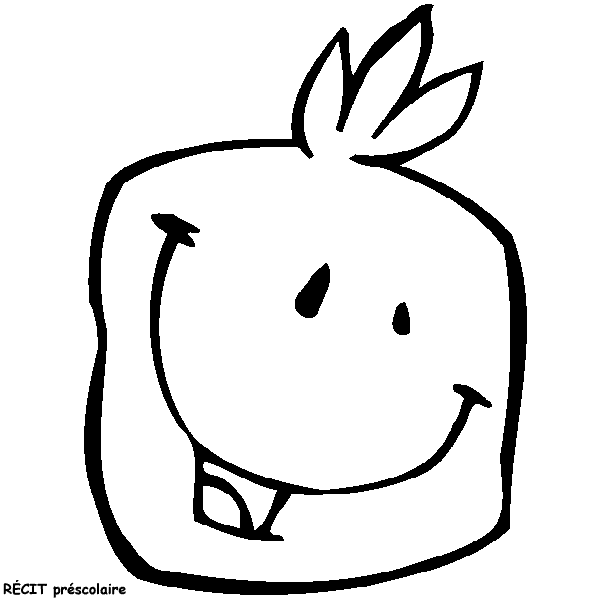 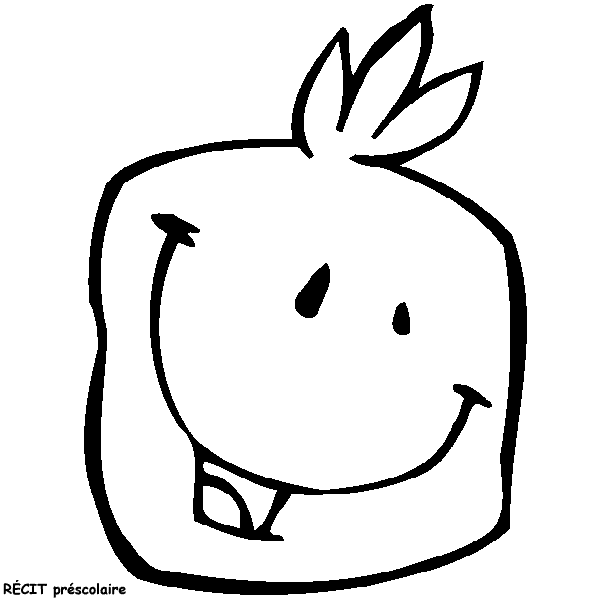 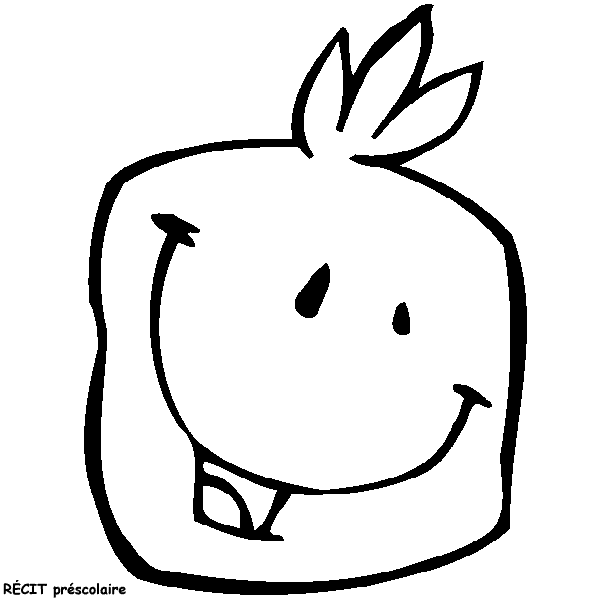 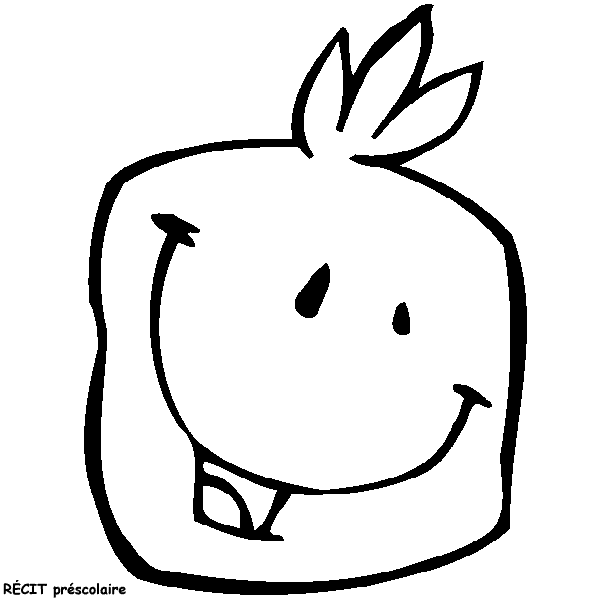 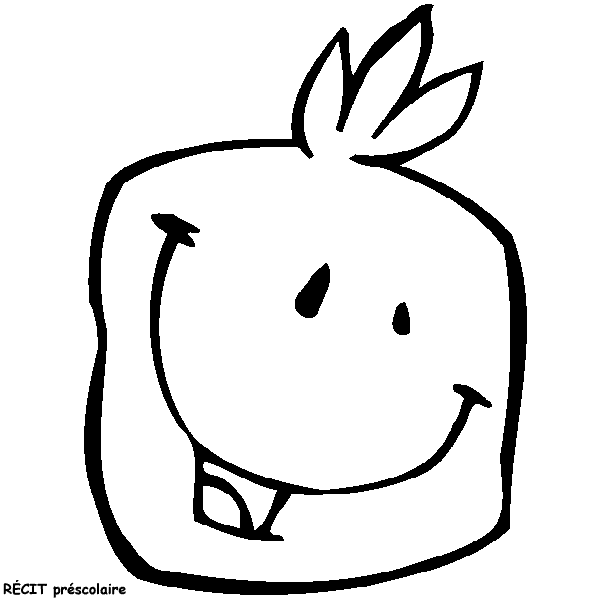 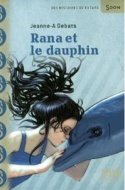 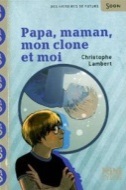 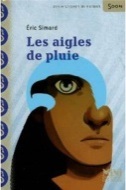 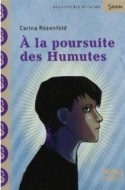 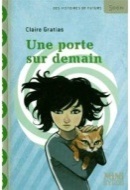 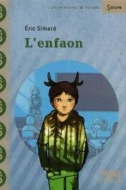 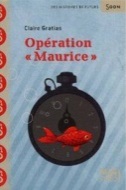 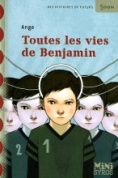